initial response in an Emergency: Christchurch WWTP fire
Dr Becky Macdonald – Jacobs NZ Ltd
Adam Twose – Christchurch City Council
Patrick Cantillon – Christchurch City Council
Duncan Farish – Jacobs NZ Ltd
Agenda
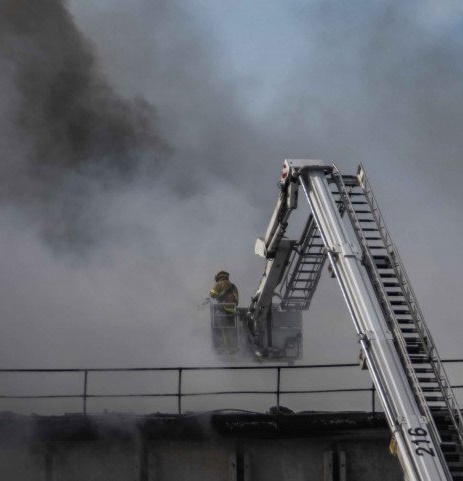 Background
The fire event
An adaptive response approach
Immediate emergency response
Medium term solution
Where we are now
2
CWTP – Pre Fire
Trickling filter plant
55m diameter
28,000m3 PVC plastic media
5.4m3/s
70% BOD removal
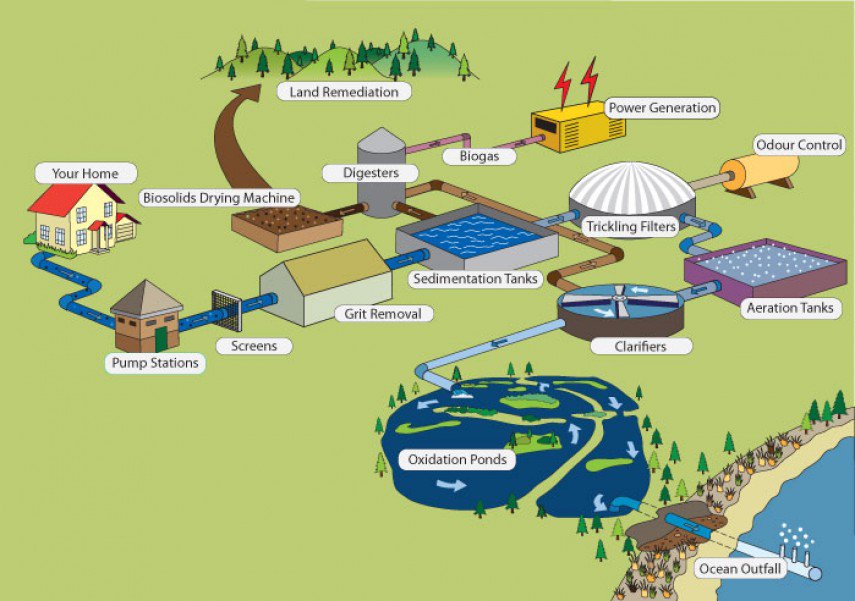 3
The Fire
https://youtu.be/vPwt8slaFYI
4
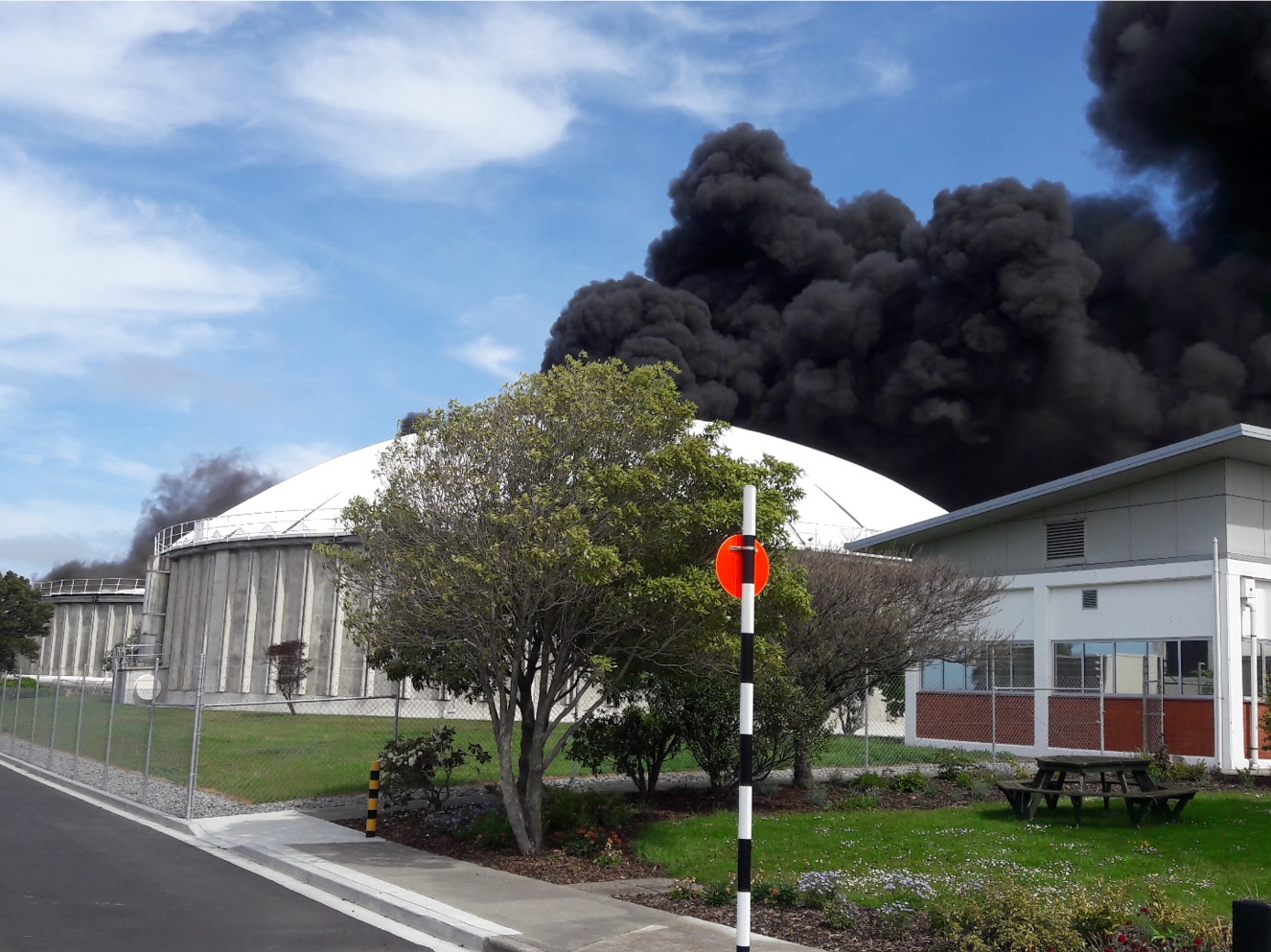 The Fire – in photos
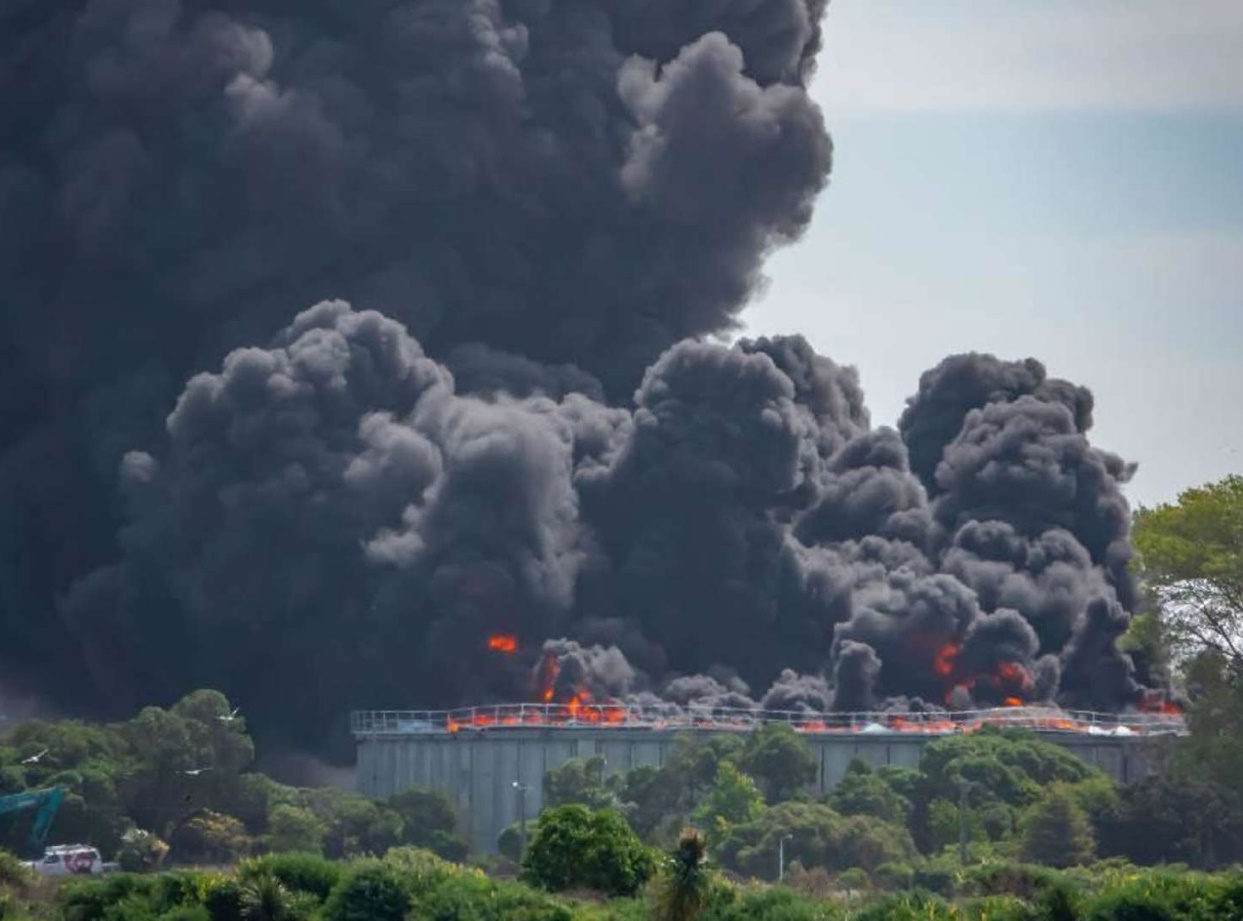 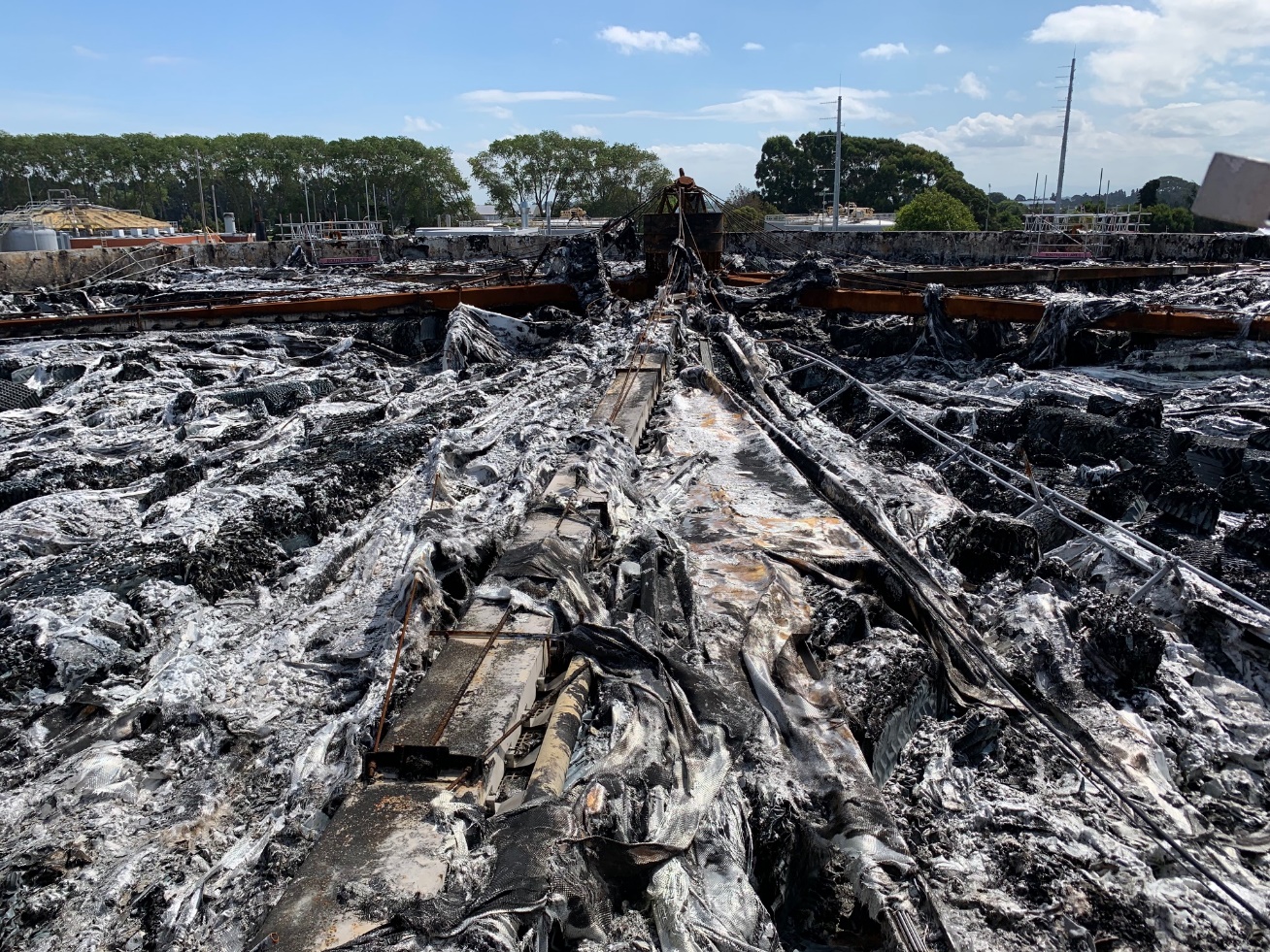 5
CWTP – Fire Damage
Trickling Filter inoperable
Odour control compromised 
Biology poisoned in treatment 
Biology poisoned in ponds
WAS contaminated
Digesters compromised
Flow restricted
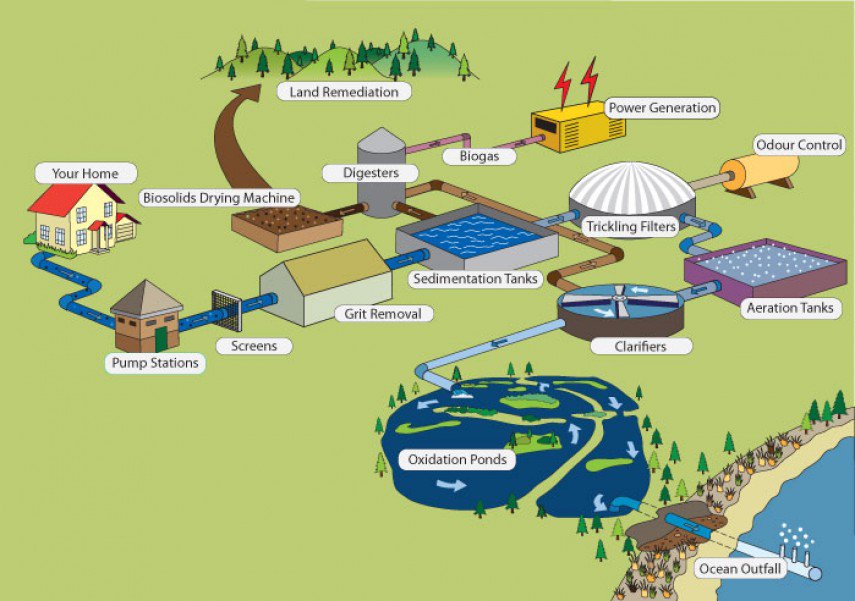 6
An Adaptive Emergency Response
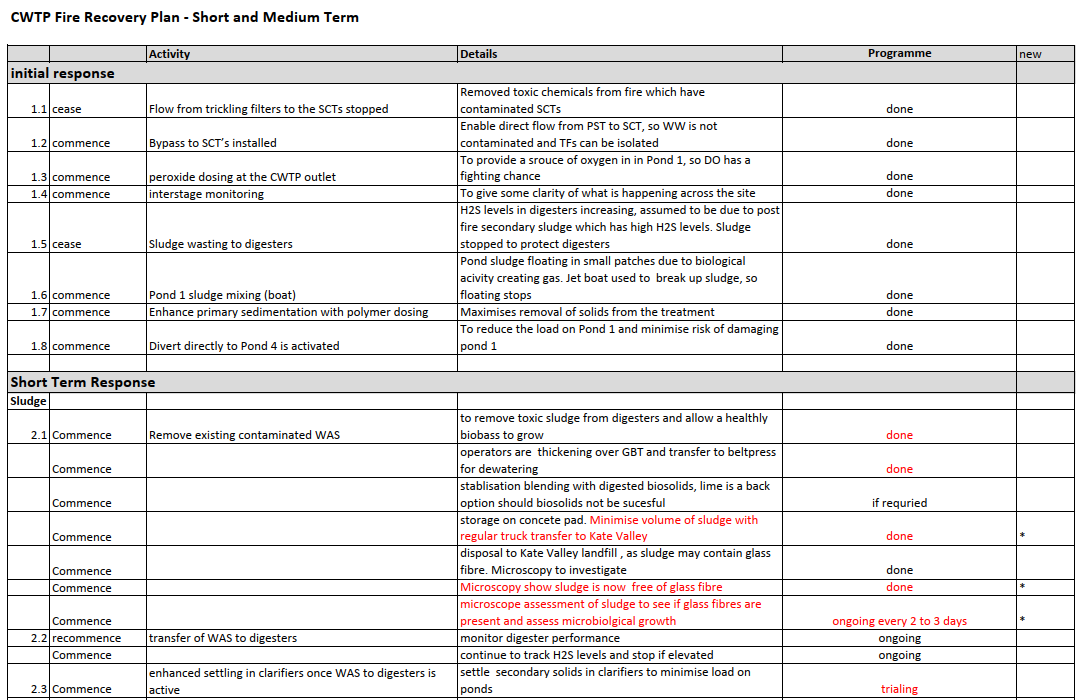 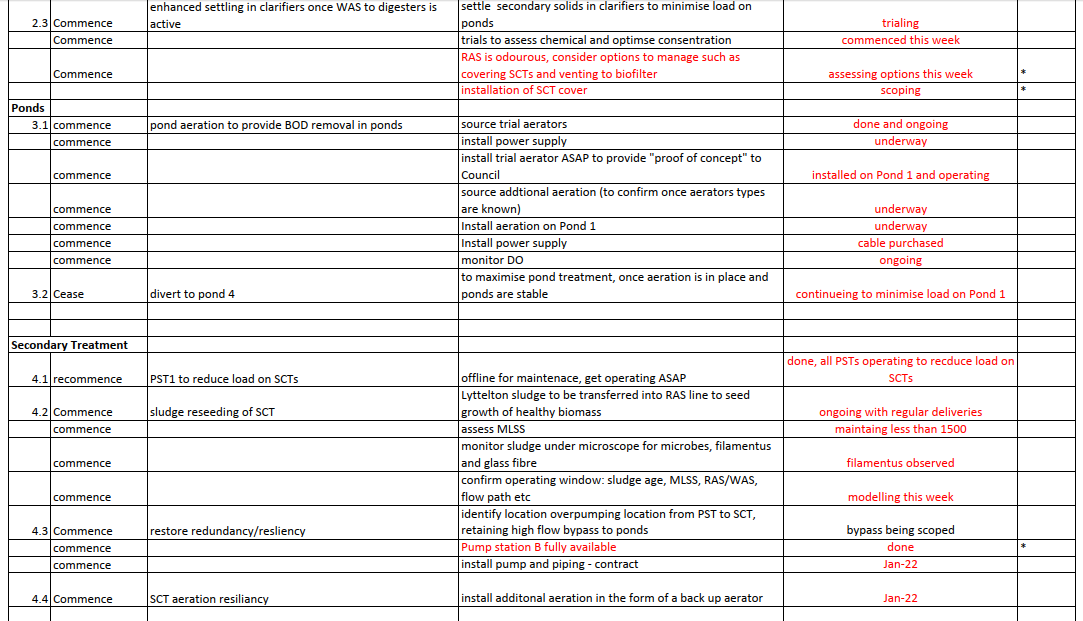 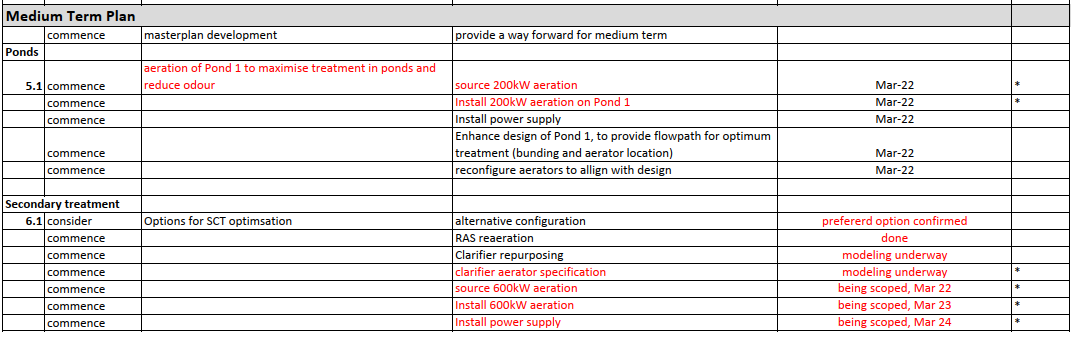 7
[Speaker Notes: Becky

Emergency situation. is always a variable changing landscape.
Changing information can be overwhelming
The first challenge was the tame the flow of information

Make a plan! And I do like a good plan

Start with the urgent things
What needs to happen – commence, cease, continue
Give it a name
Provide details – which changes and grows as you find more
Give it a “programme”

For CWTP we sorted things into 3 timeframes
Immediate/urgent
Short term
Medium term]
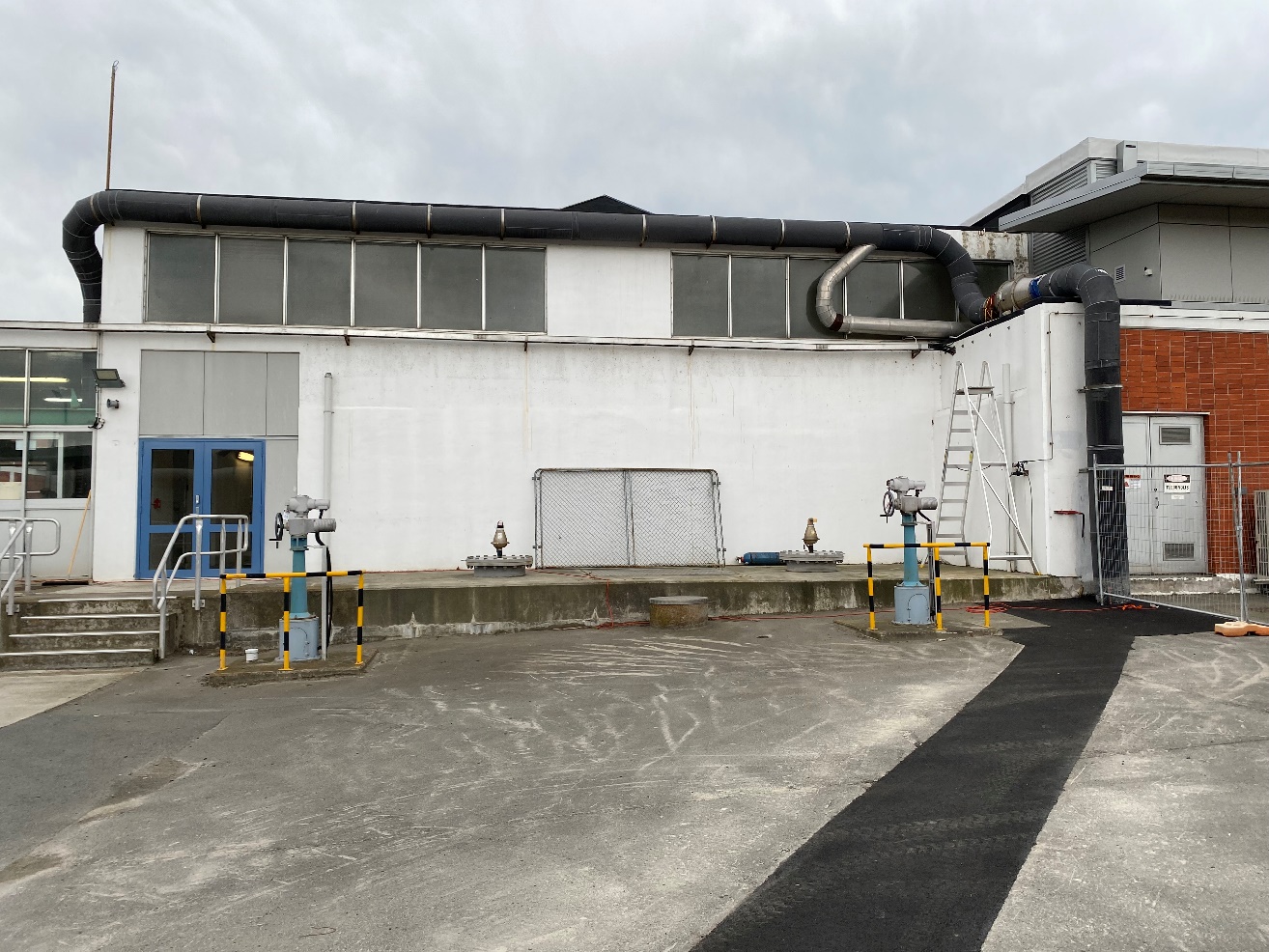 Immediate Emergency Response
Reinstating odour control
Screen Room

Trickling filter disconnection
Biology protection

Primary treatment enhancement
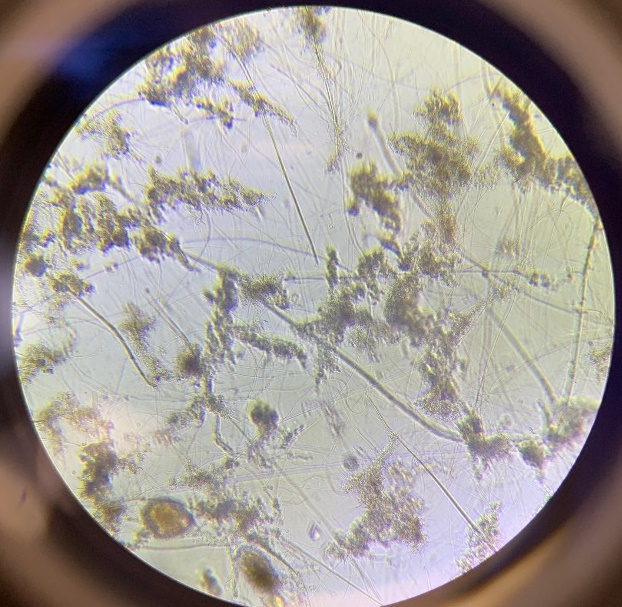 8
[Speaker Notes: What does the immediate response look like:

Screen room odour control was connected to the TFs – reinstatment
New ducting from the inlet works to connect to undamaged foul air system, conveyed to the biofilter

Wastewater was used as part of the fire control in TFs
Flows through to aeration basins and then to the ponds.
No bypass from 1°, to 2° ………….. Only bypass to Ponds 
Toxic byproducts of combustion killed off the biology
Construction of new gates to positively disconnect TFs

Secondary treatment significantly compromised, so maximise primary treatment
Alter flow path through PSTs to optimise
Introduce polymer dosing to inlet channel – post screens to maximise TSS capture]
Immediate Emergency Response
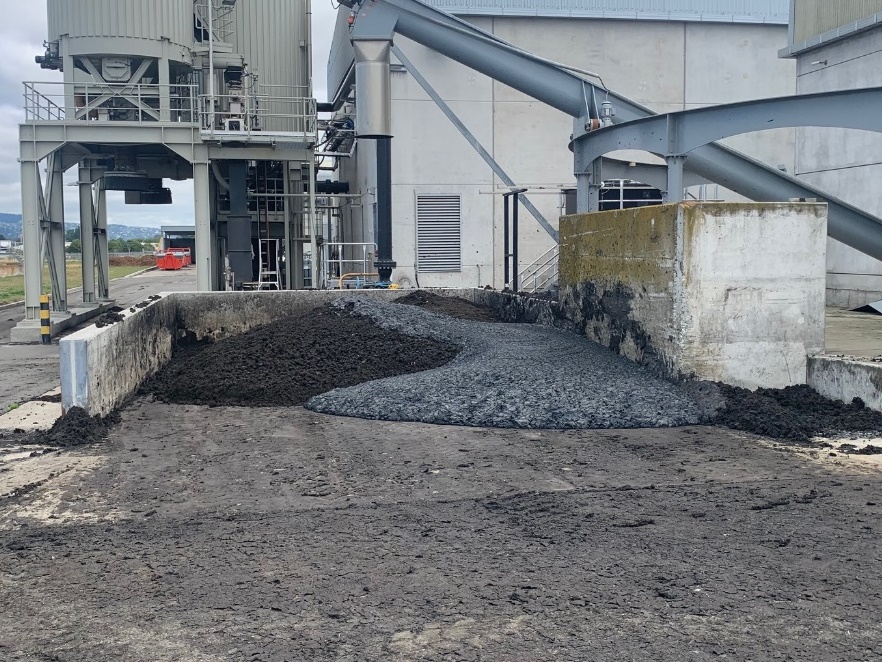 WAS diversion
Digester treatment protection
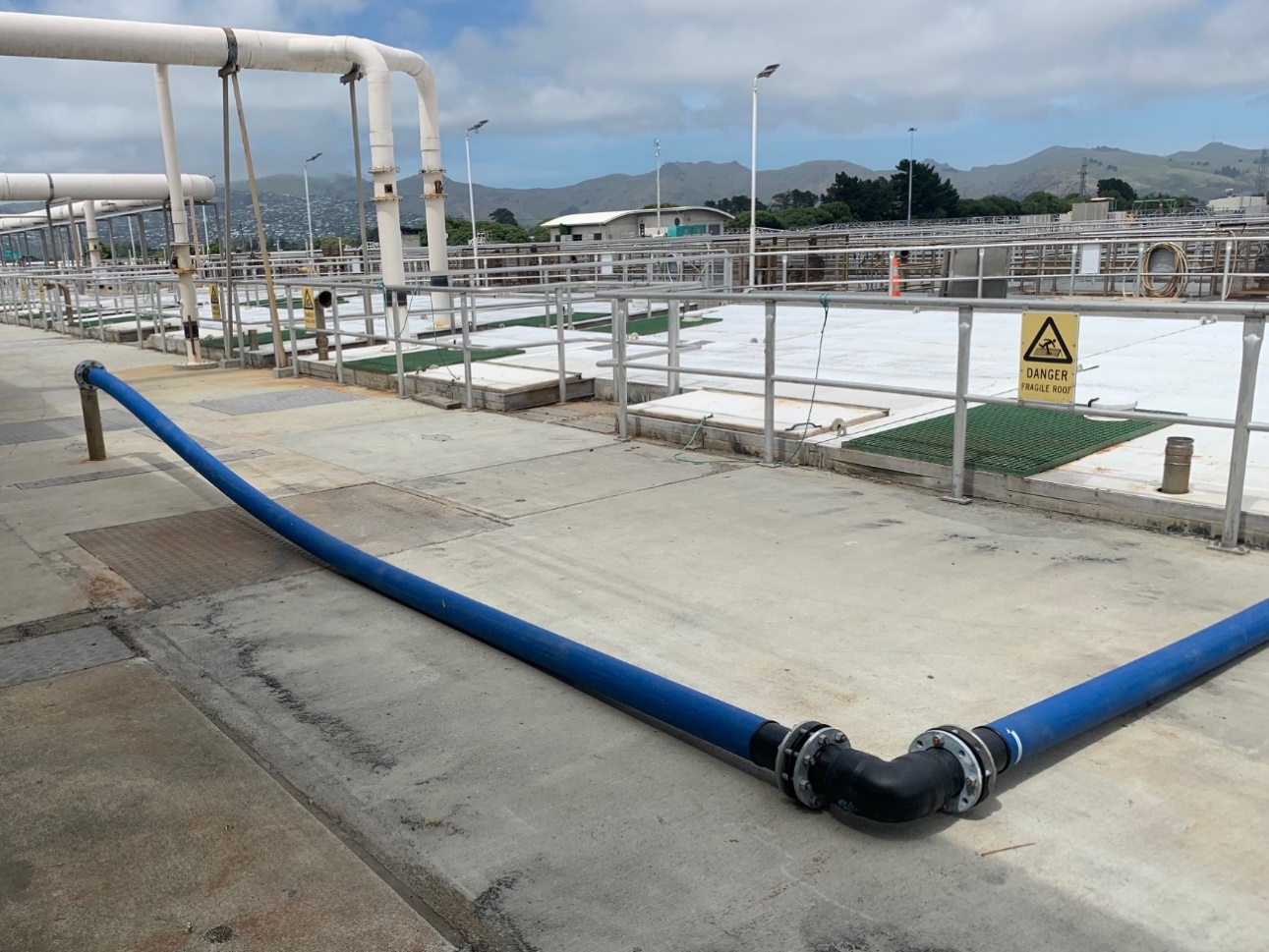 9
[Speaker Notes: The toxic byproducts of combustion had a negative impact biology of the digesters
Increasing pH, H2S etc.
Glass fibres from roof compromising biosolids reuse

Divert 2° to landfill, but cannot take dilute wet sludge
Tie into sludge hopper post Belts
Retrofit overland path to belt presses
Sequence 2° sludge dewatering for disposal and digester biosolids for reuse
Hard work for shift engineers, swapping between very different raw materials

Once sludge cleared out, no more 2³ sludge being generated, reset to normal]
Immediate Emergency Response
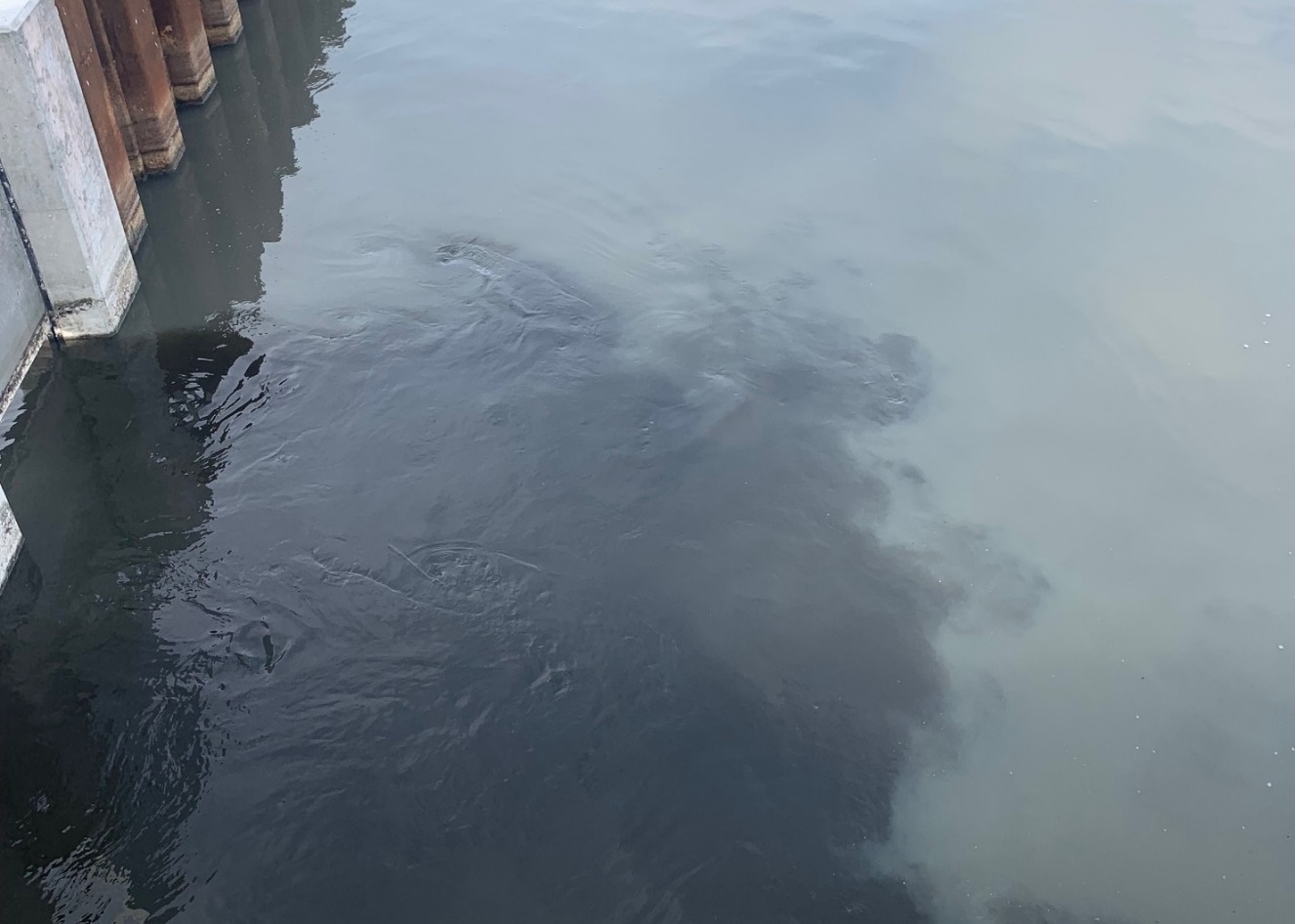 The Ponds
Toxic influent
High BOD load
Aeration
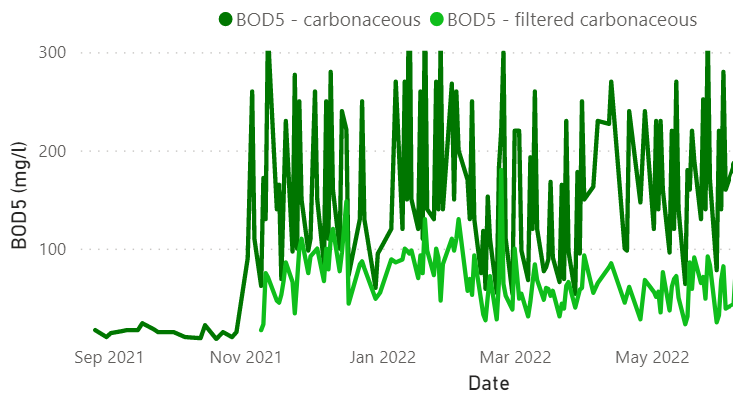 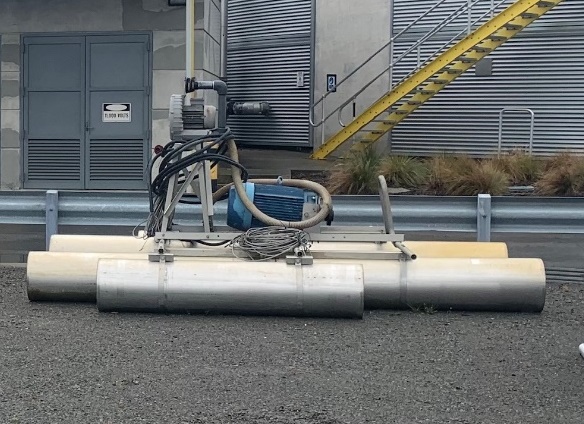 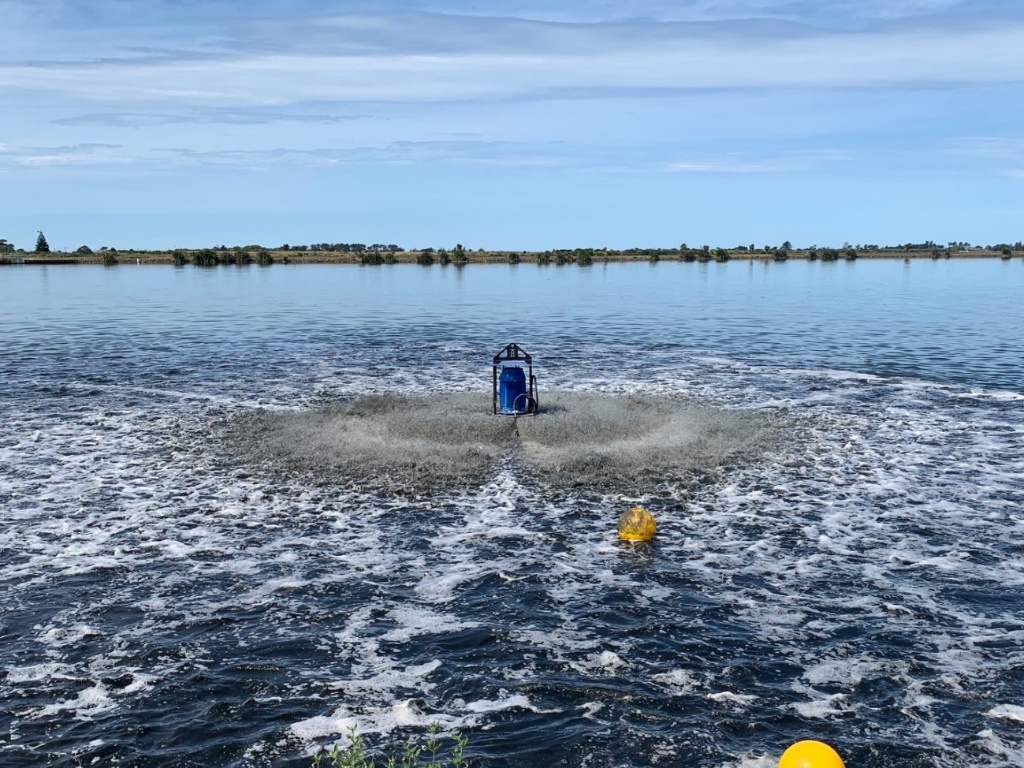 10
[Speaker Notes: So the ponds ………….

Also impacted by the toxic byproducts of combustion
Ponds went black
DO plummeted, due to the lack of algae and the higher than normal BOD and high TSS carry over
Sludge built up on Pond 1, floating to surface leading to odour

Installed aeration, for 2 reasons
to break up sludge and aerate, 
to reduce short circuiting
Call to the industry was answered– but we need very large units
Big thank you to Fonterra/Tasman for the lend of the Takaka aerator
Big thank you to ICC for their mothballed directional aerators]
Restoring Secondary Treatment
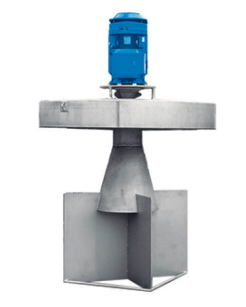 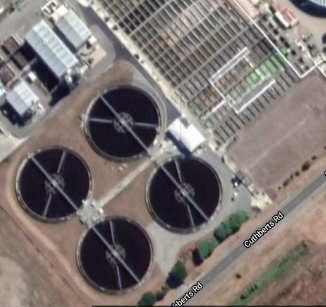 Options Assessment
Level of treatment
Risk of odour
Retrofit into existing infrastructure
Development of the robust design basis
Consideration to operations and maintenance
Resilience in remaining plant
Constructability/Implementability
Supply chain (don’t believe everything suppliers tell us)
Power supply
Consenting
Costs
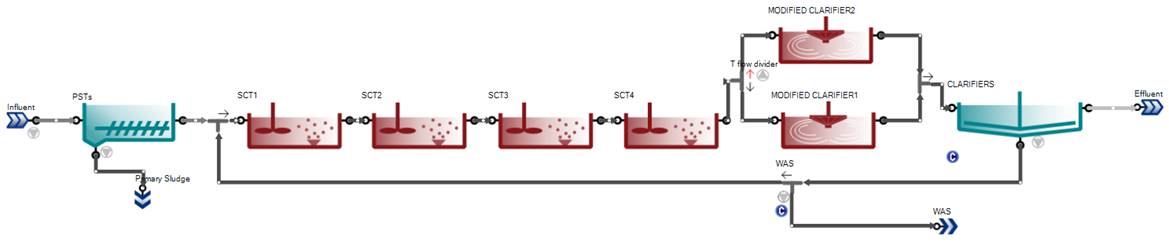 11
[Speaker Notes: What about secondary treatment
Assess the options
Used SUMO model to quickly assess the treatment impact different configuration options 

Winner was
Refurbish clarifiers as aeration basins
Install 600kW aeration
Maximise aeration in SCTs
Maximise throughput of remaining 2° clarifiers
Install aeration on ponds to provide resilience
Install a TF bypass to maximise flow to 2°]
CWTP Today
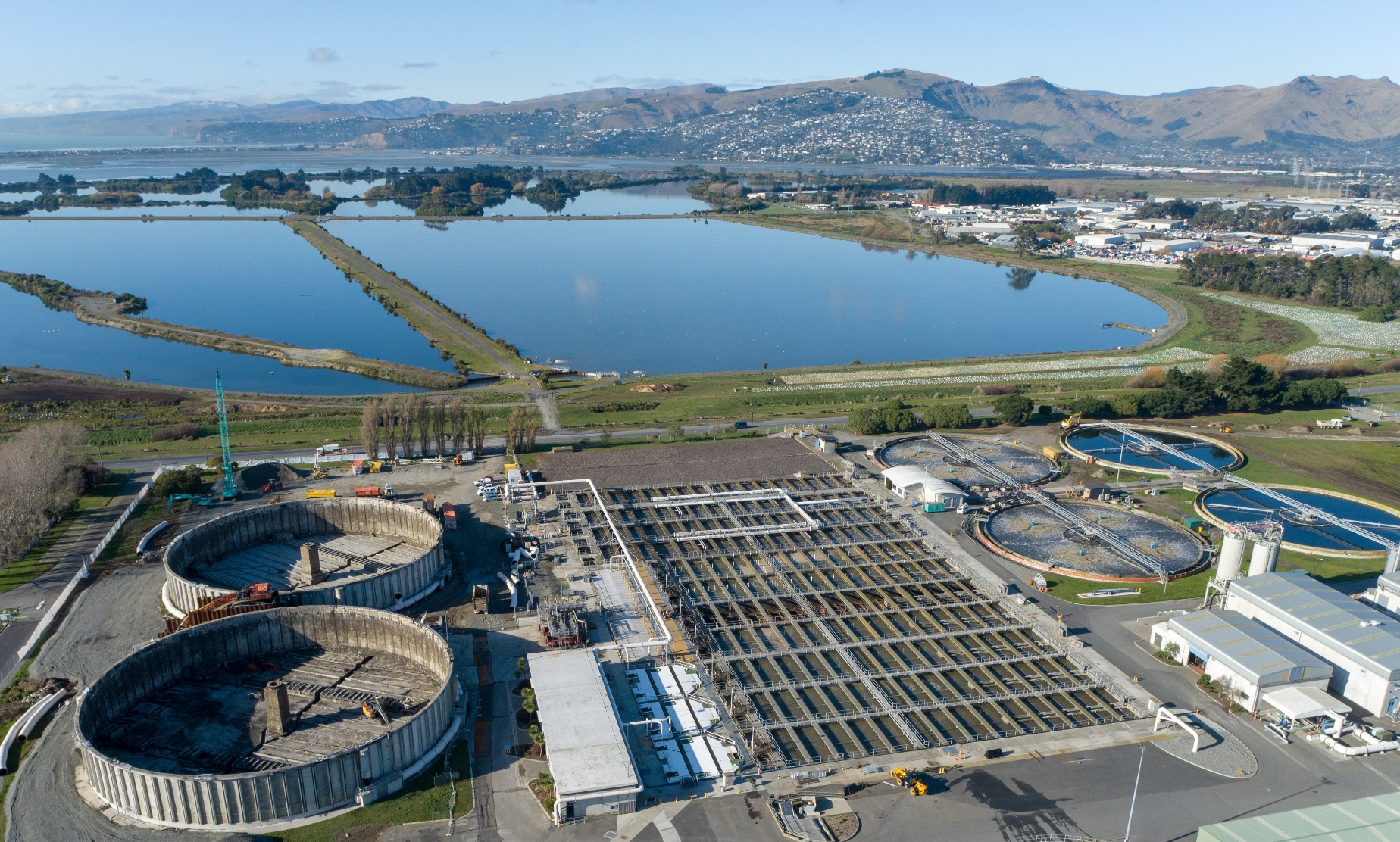 Aerated clarifiers
Trickling filter bypass
Pond aeration


Come back for next years exciting installment !
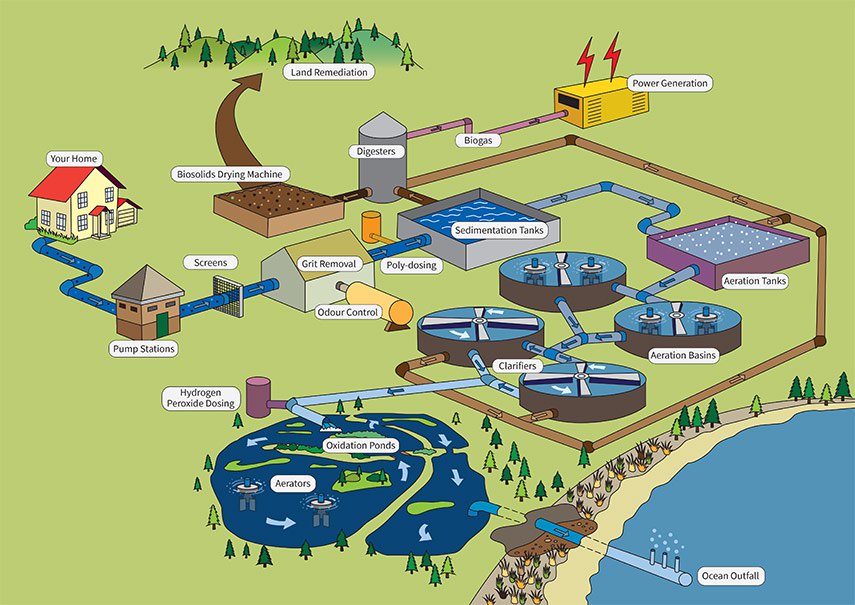 12
Acknowledgements
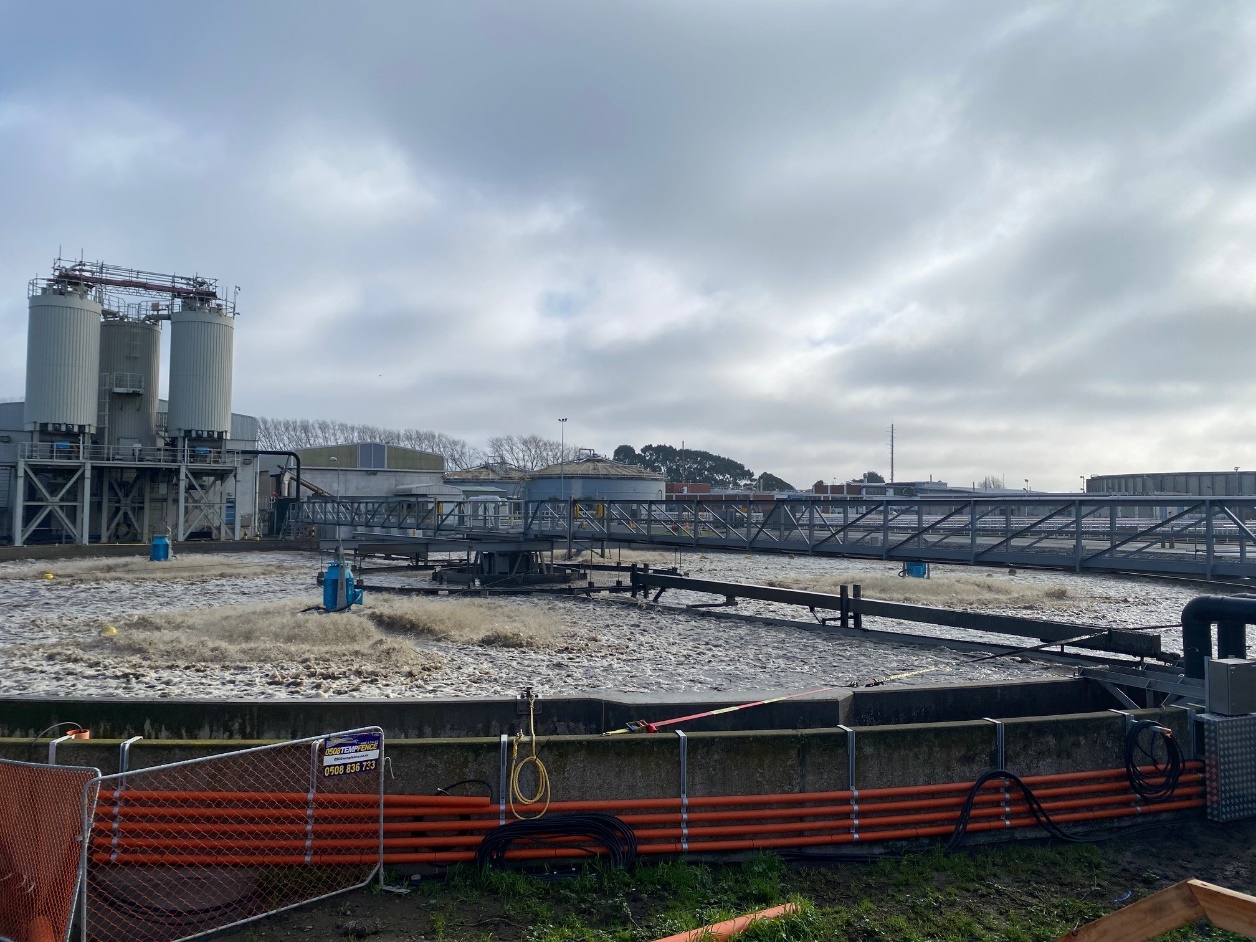 CWTP Shift Engineering team, 
CWTP Maintenance Team, 
CWTP Operations team, 
Martin Polglase, Blair Potter, Michael Croucher, and Adrian Seagar (CCC)
SEIPP Construction
Svetlana Khasanyanova, Richard Greenwood, and Jack Deeley (Jacobs)
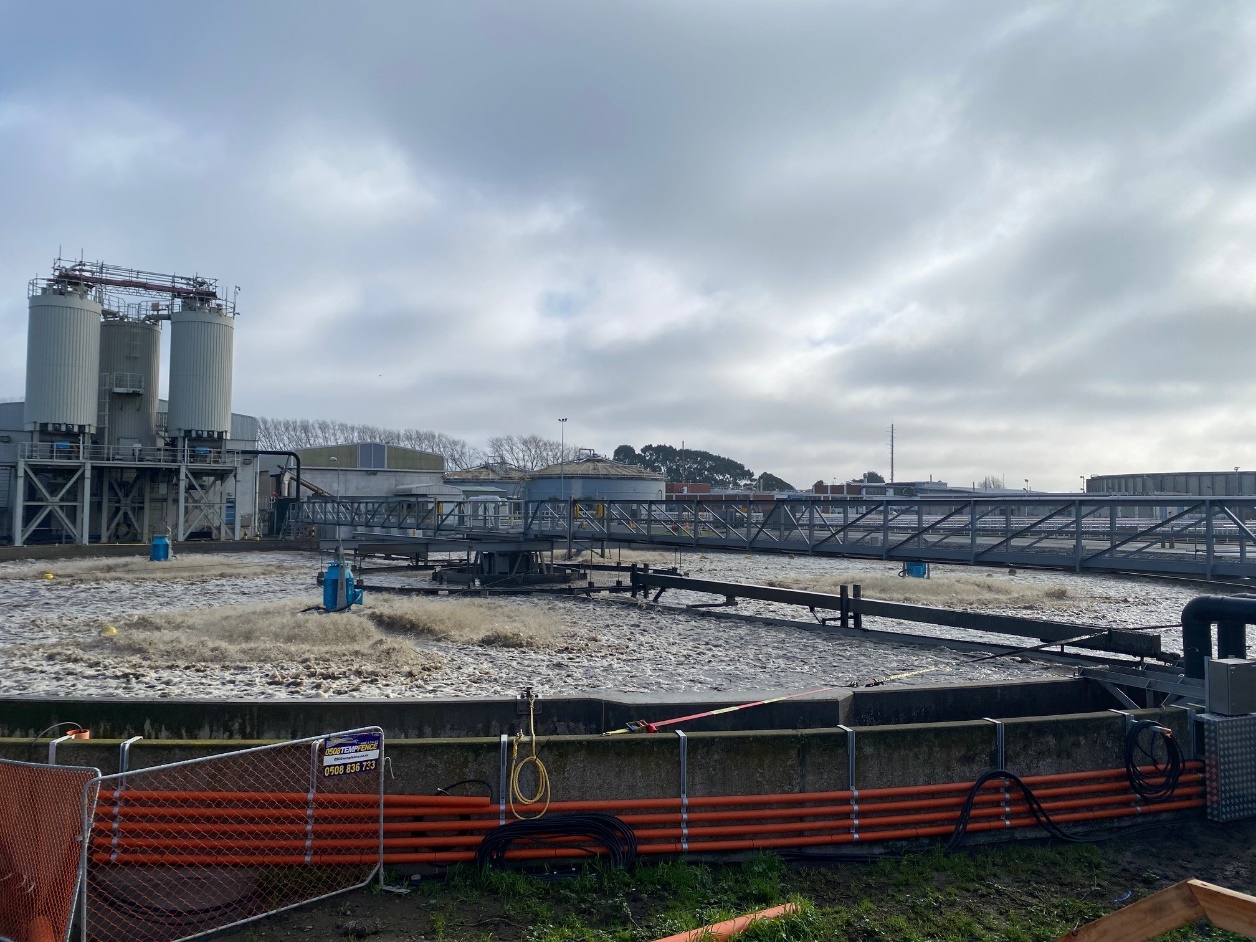 Thank you
Want to continue the conversation?
Come and say hello to the team at the Jacobs booth, location #125